CPC Monthly Climate Review

May 2013

Wanqiu Wang
Outline
ENSO and associated tropical fields
Global anomalies
Tropical MJO and cyclones
CPC Forecast verification
ENSO forecast
2
ENSO and associated fields
3
CPC Climate Diagnostics Bulletin
Equatorial temperature anomalies (K)
Feb 2013
Apr 2013
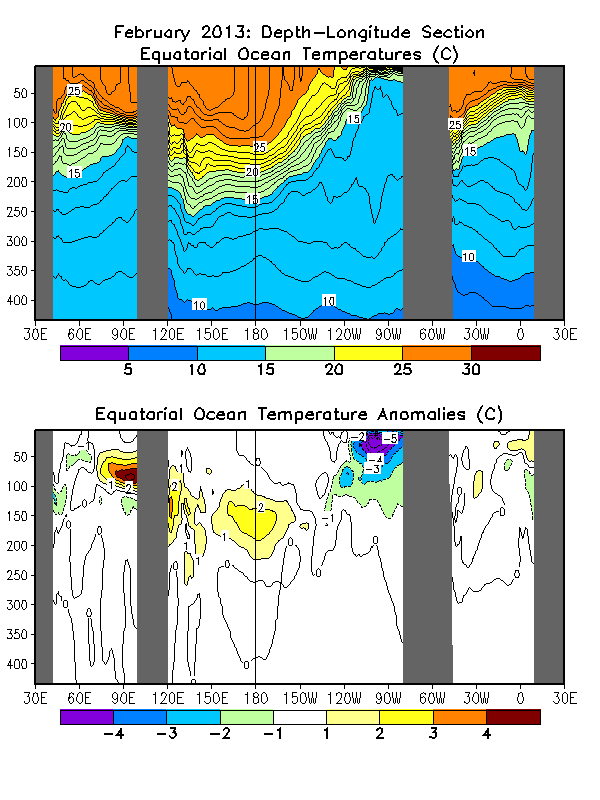 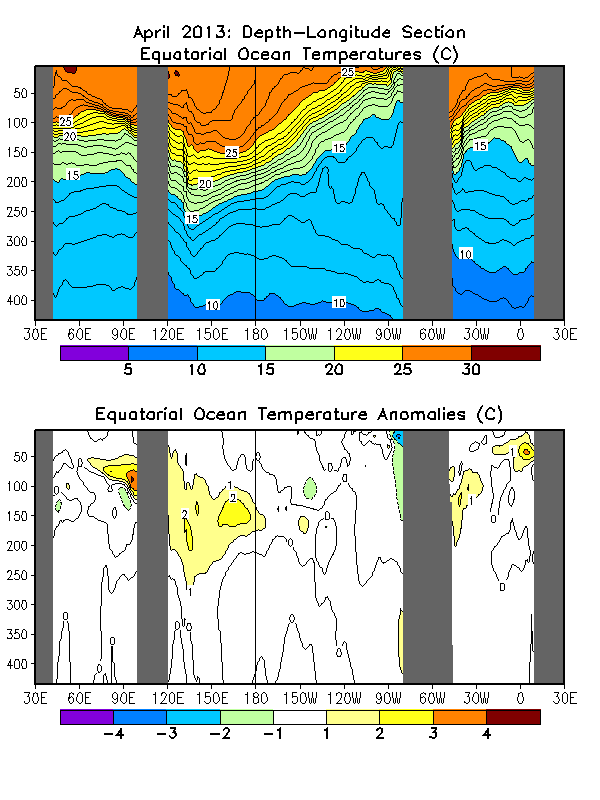 Mar 2013
May 2013
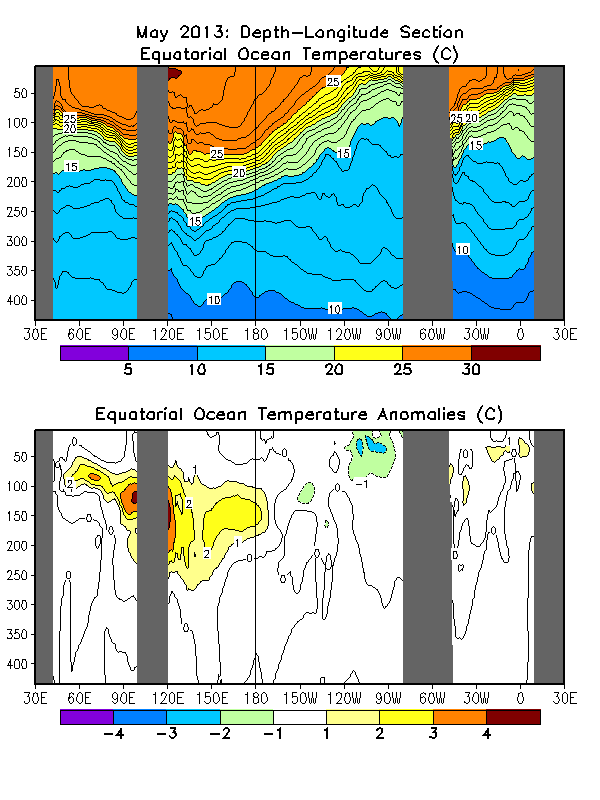 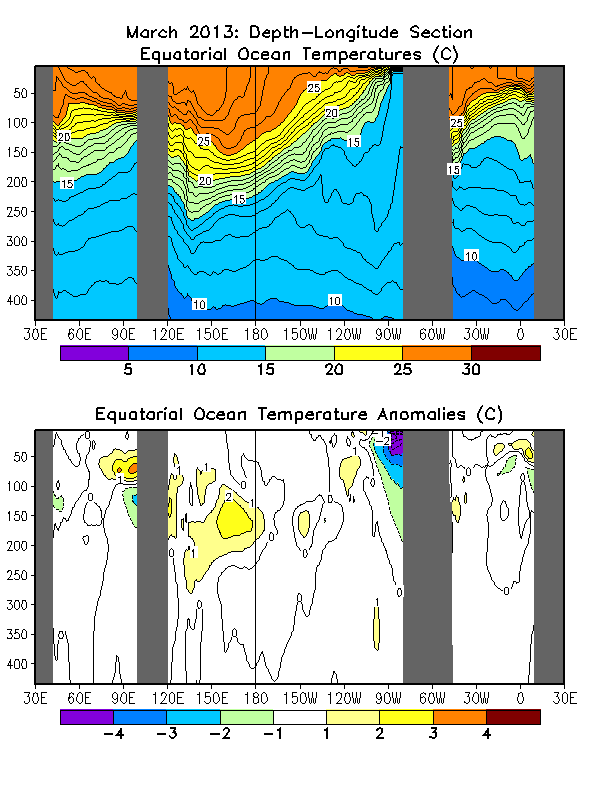 Evolution in the E Pacific is not consistent with CPC GODAS monitoring and Nino indices.
CPC GODAS monitoring
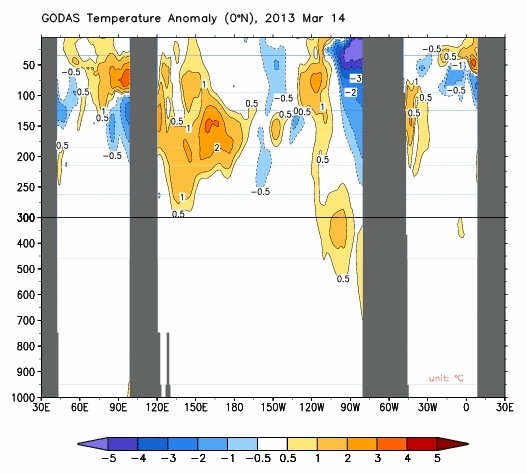 http://www.cpc.ncep.noaa.gov/products/GODAS/pent_gif/xz/movie.temp.0n.gif
Evolution of Pacific NINO SST Indices
CPC Ocean briefing
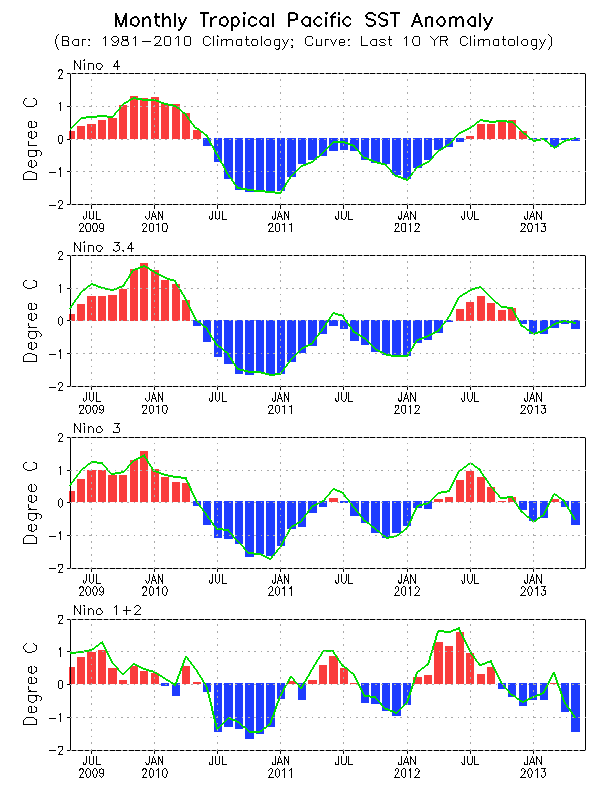 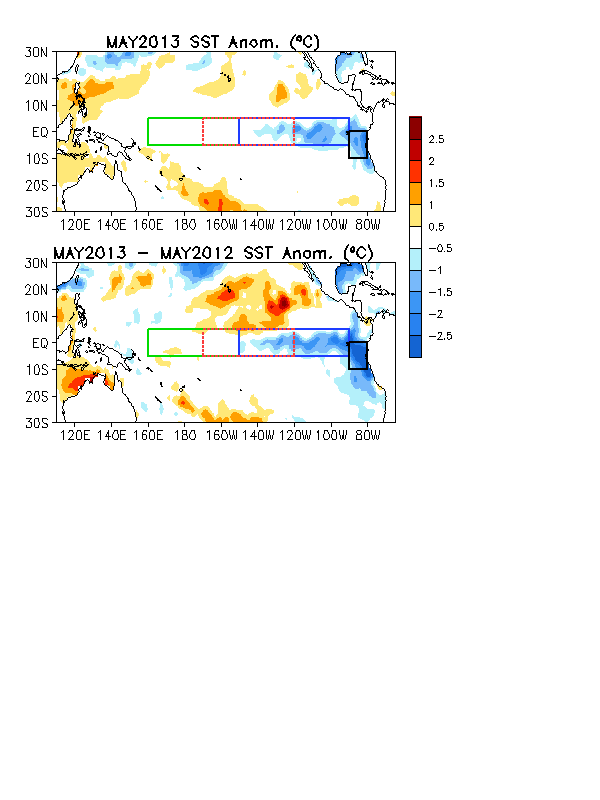 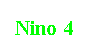 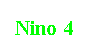 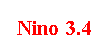 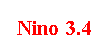 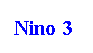 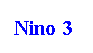 All Nino indices were negative: Nino1+2=-1.4C, Nino3=-0.7C, NINO 3.4=-0.3oC.
The indices were calculated based on OISST. They may have some differences compared with those based on ERSST.v3b.
Fig. P1a. Nino region indices, calculated as the area-averaged monthly mean sea surface temperature anomalies (oC) for the specified region. Data are derived from the NCEP OI SST analysis, and anomalies are departures from the 1981-2010 (bar) and last ten year (green line) means.
CPC Climate Diagnostics Bulletin
SST Indices
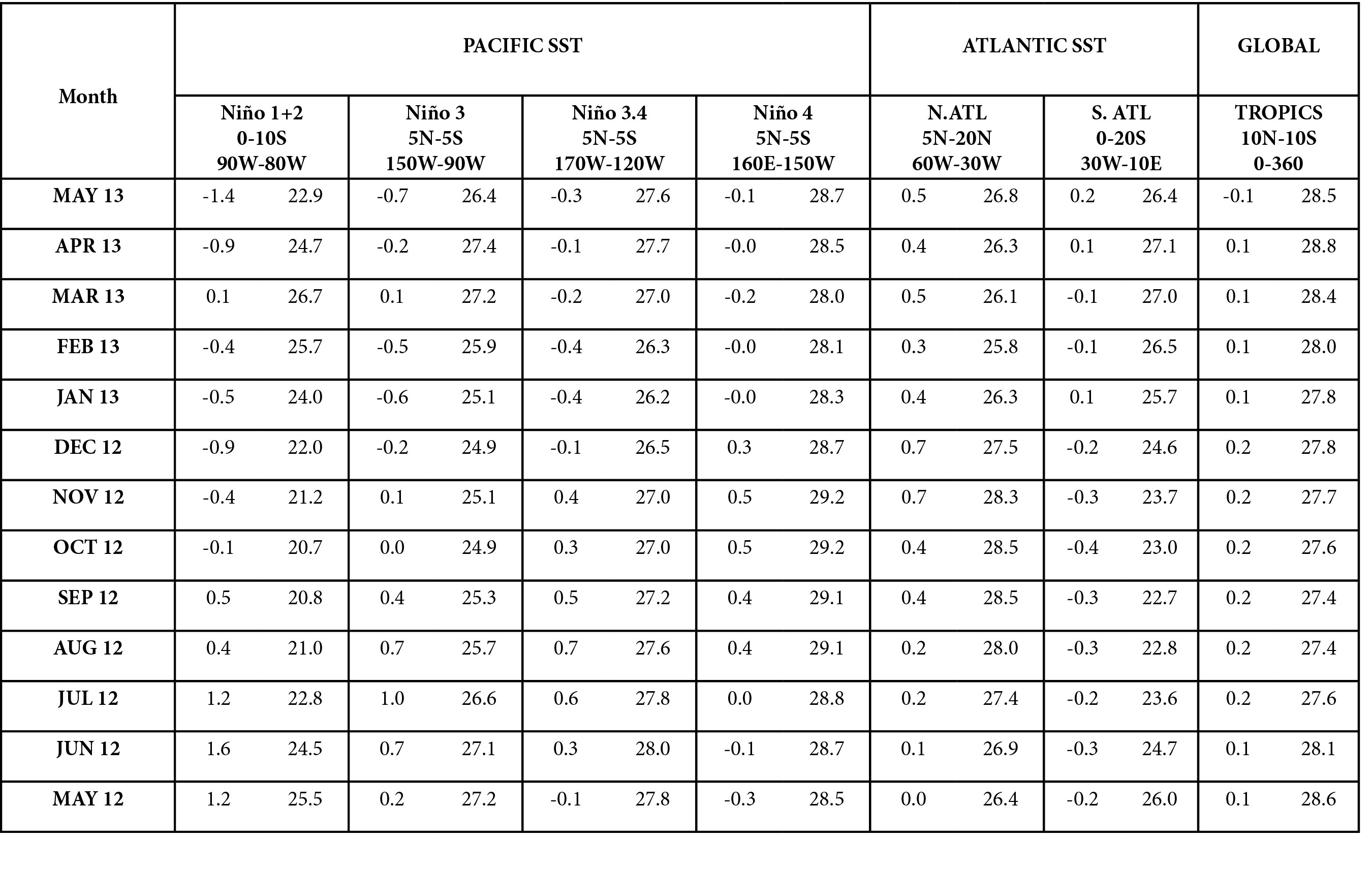 CPC Ocean briefing
NINO3.4 Heat Budget
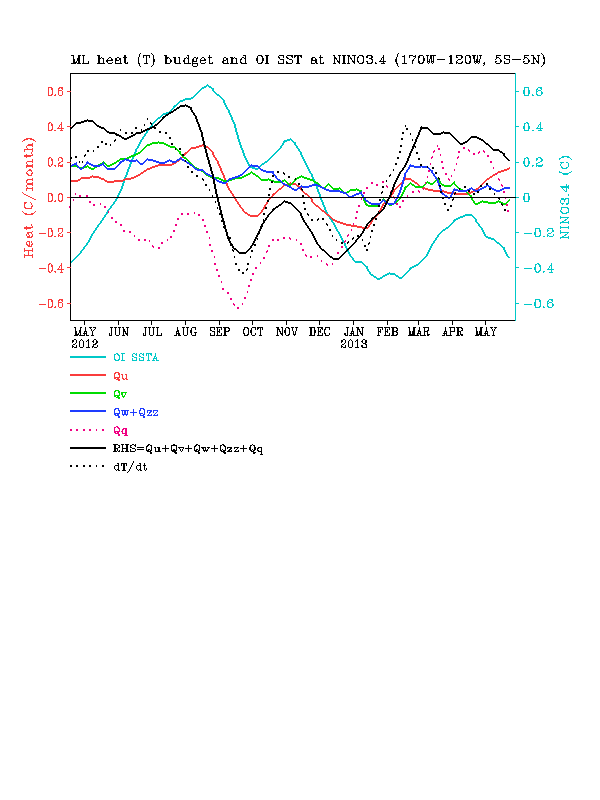 SSTA tendency (dT/dt) in NINO3.4 region (dotted black line) was near zero in May 2013.

 All the advection terms were small since mid-Jan 2013.

 The thermodynamical term (Qq) were positive most time in May 2013.

 The RHS and dT/dt had large differences during Mar-May 2013.
Huang, B., Y. Xue, X. Zhang, A. Kumar, and M. J. McPhaden, 2010 : The NCEP GODAS ocean analysis of the tropical Pacific mixed layer heat budget on seasonal to interannual time scales,  J. Climate., 23, 4901-4925.
Qu: Zonal advection;    Qv: Meridional advection; 
Qw: Vertical entrainment;  Qzz: Vertical diffusion
Qq: (Qnet - Qpen + Qcorr)/ρcph;  Qnet = SW + LW + LH +SH; 
Qpen: SW penetration; Qcorr: Flux correction due to relaxation to OI SST
5S-5N average
CPC Climate Diagnostics Bulletin
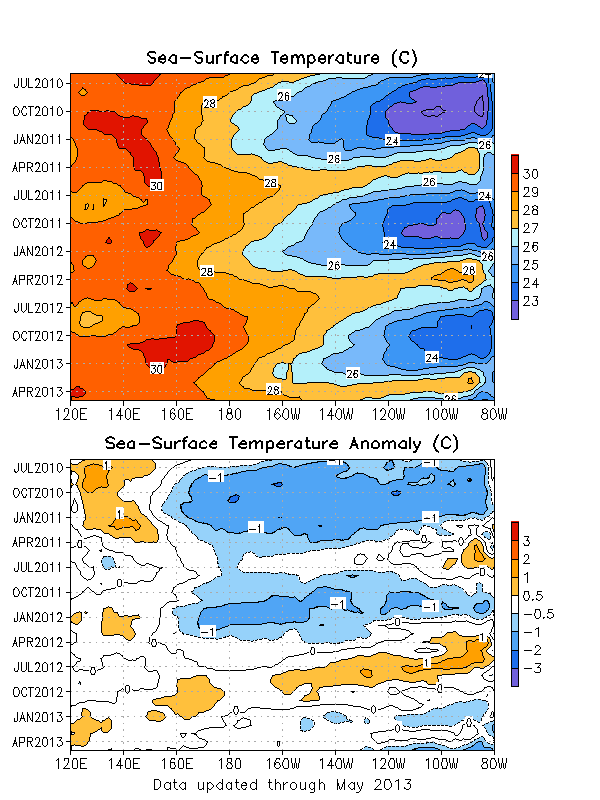 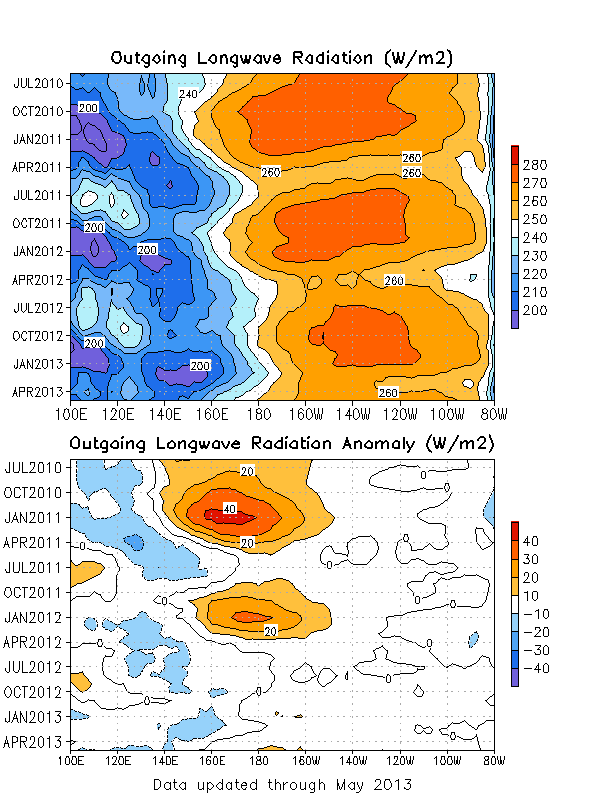 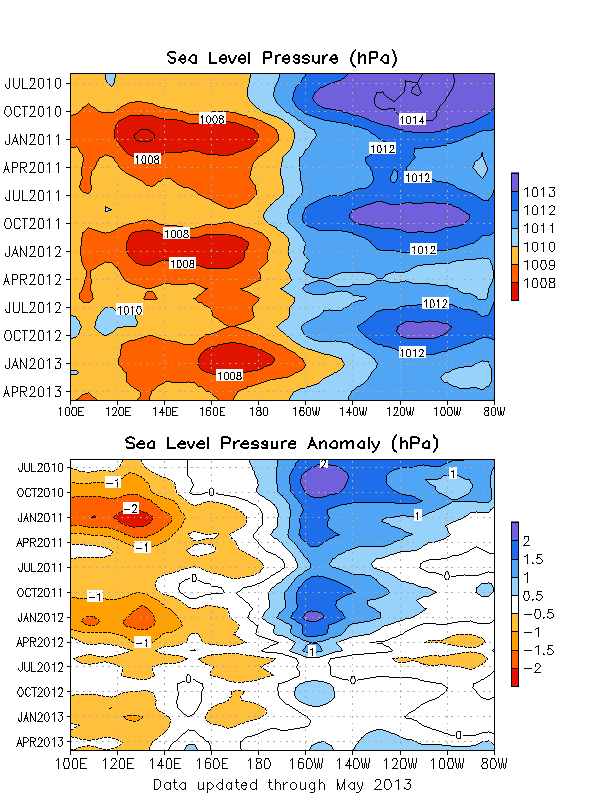 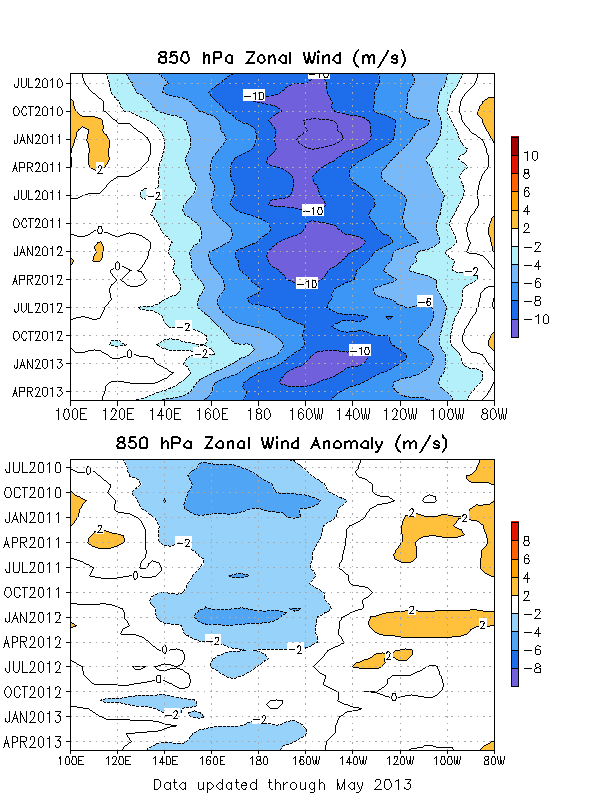 9
2. Global monthly mean anomalies in May 2013
10
CPC Ocean briefing
Global SST Anomaly (0C) and Anomaly Tendency
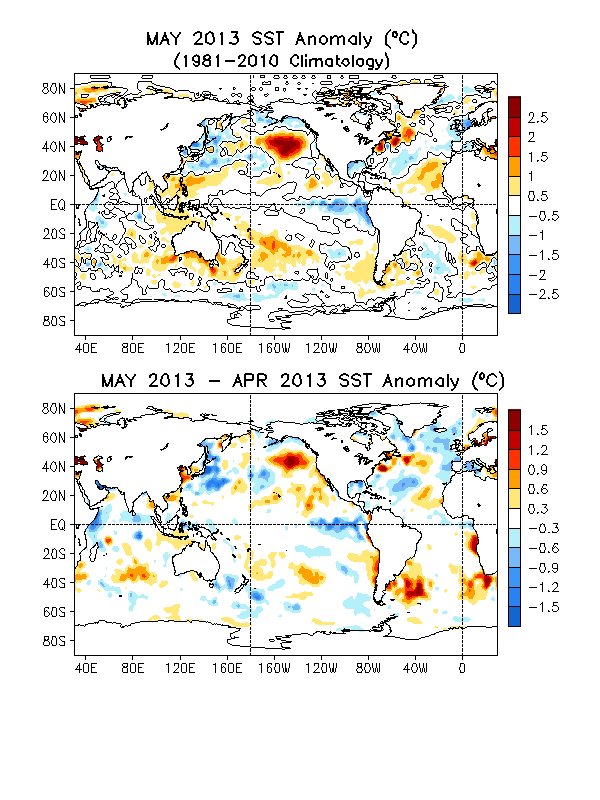 Negative SSTA presented in the e. Pacific.
 Negative phase PDO associated SSTA pattern continued in N. Pacific.
 Positive SSTA was observed in the e. Indian and w. Pacific Oceans.
  Tripolar SSTA presented in N. Atlantic.
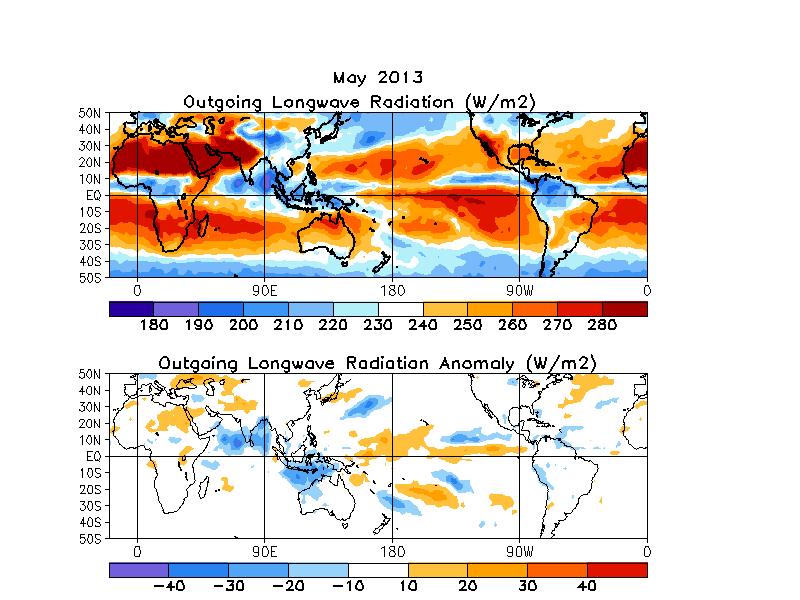 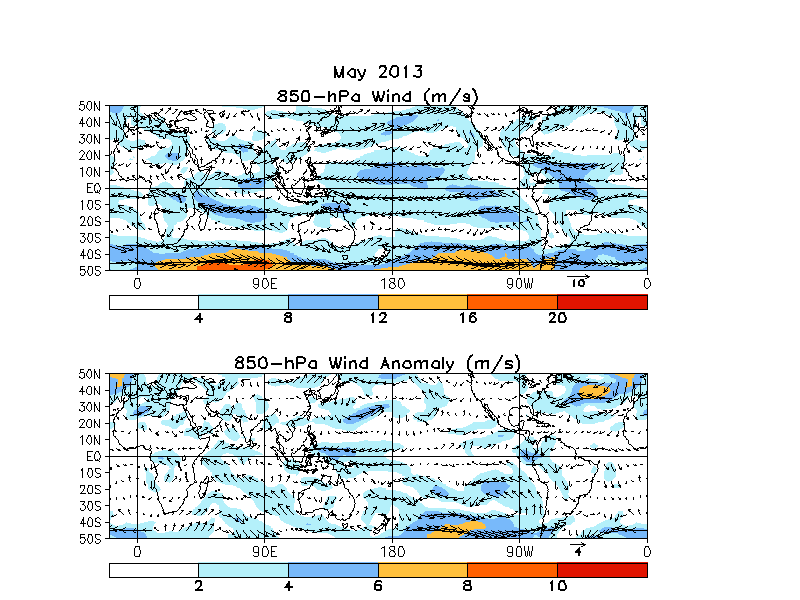 Climate Diagnostics Bulletin
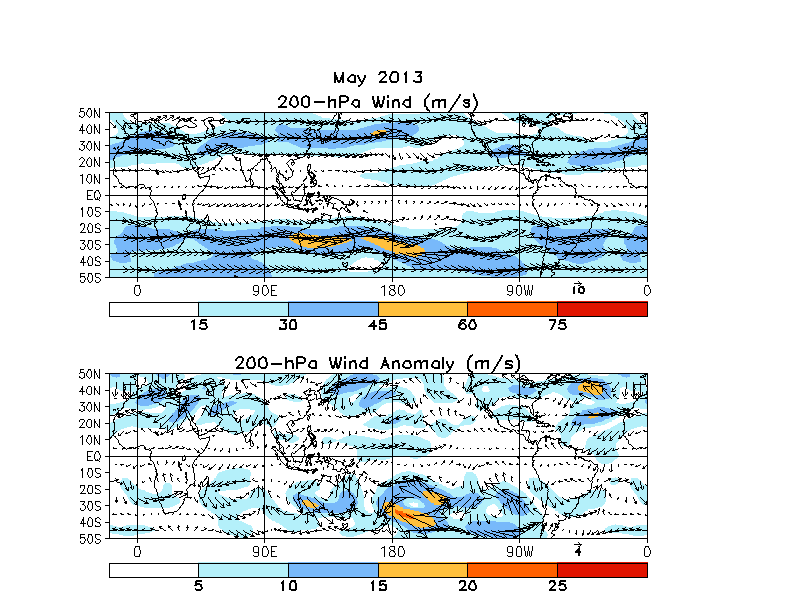 12
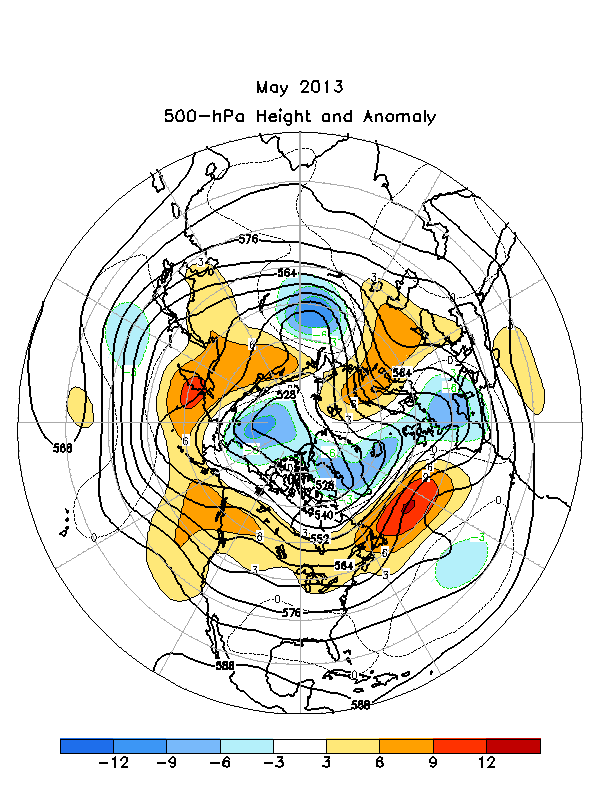 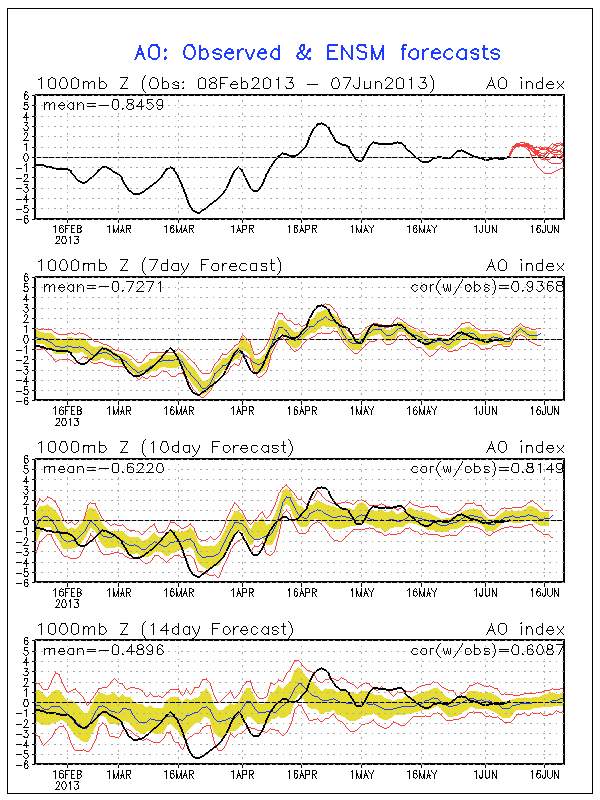 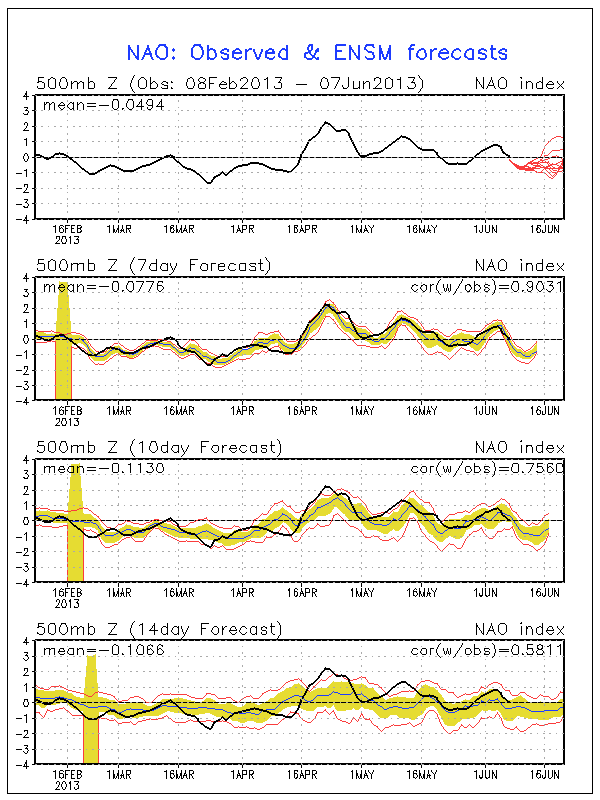 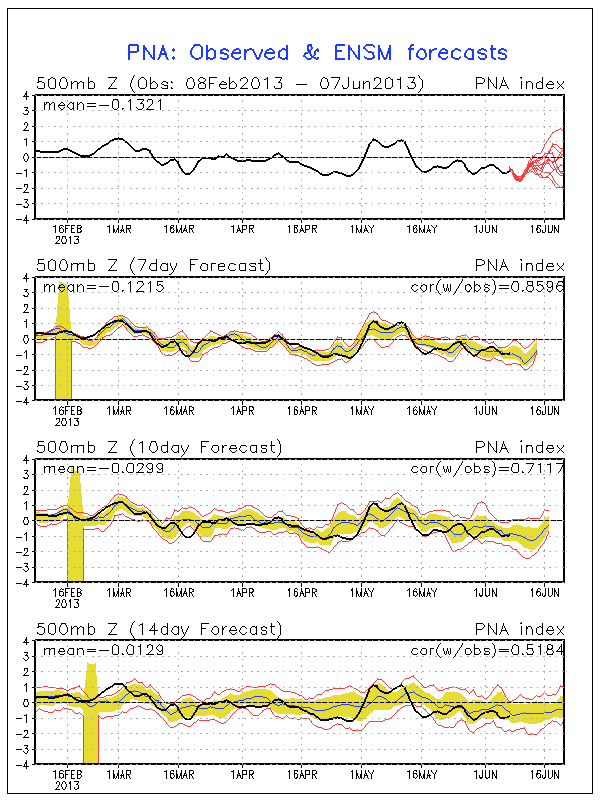 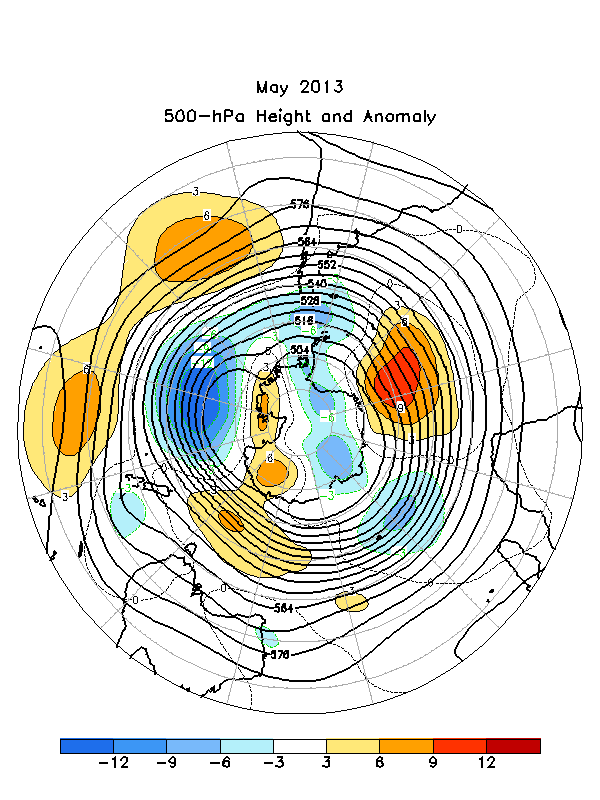 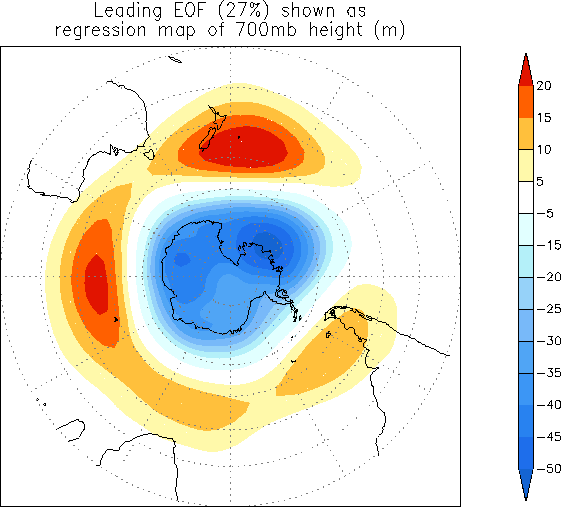 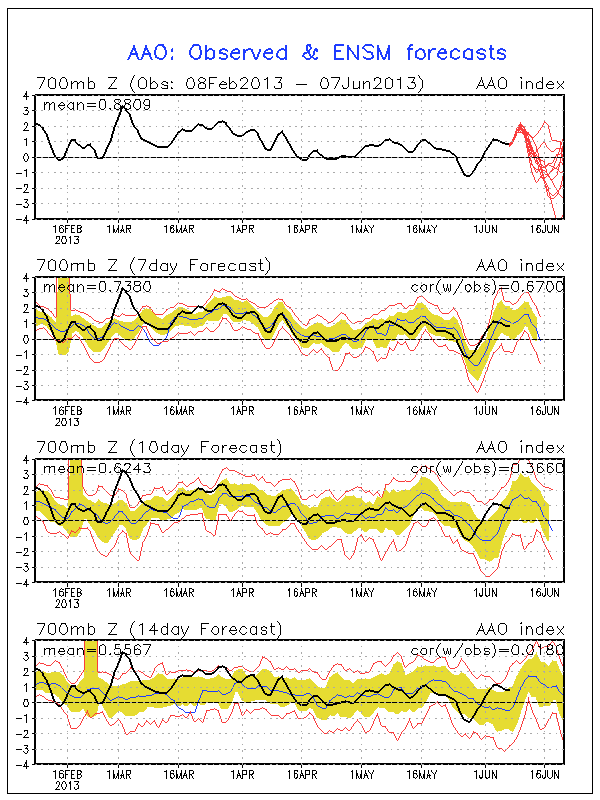 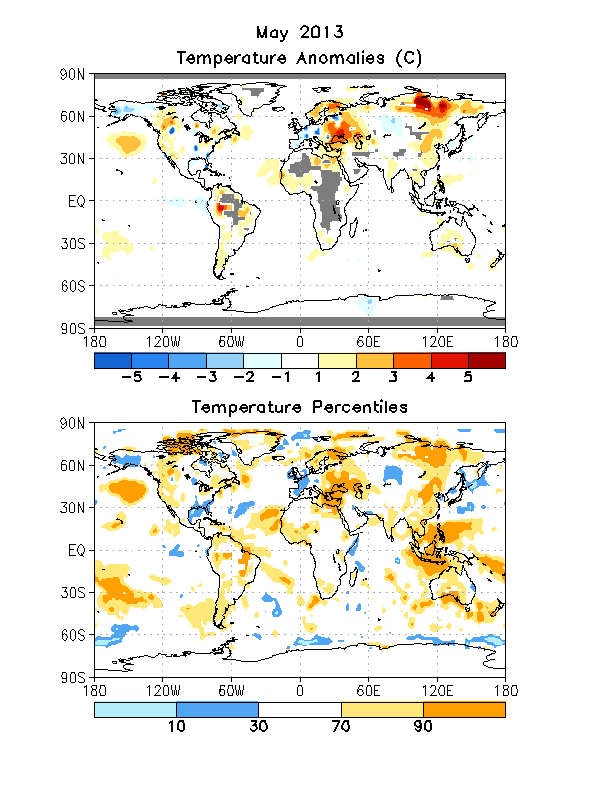 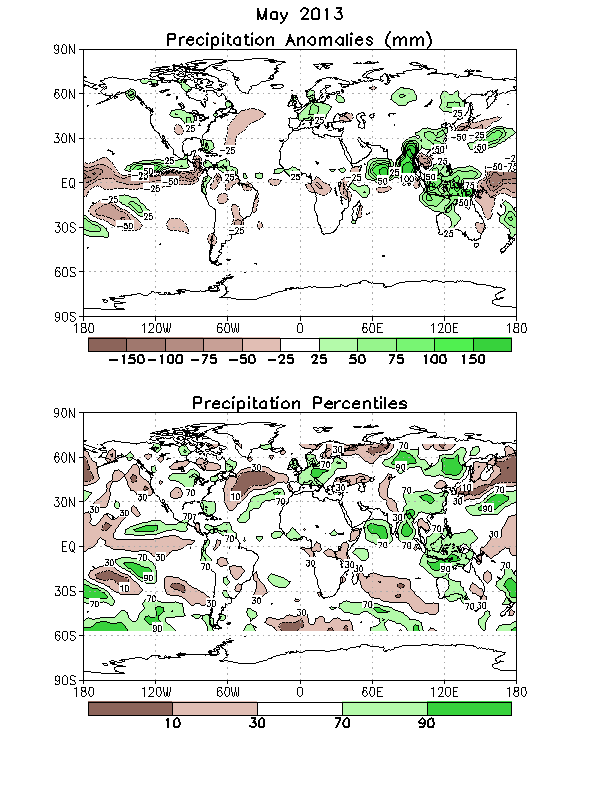 CPC Drought briefing
P anomalies over the United States
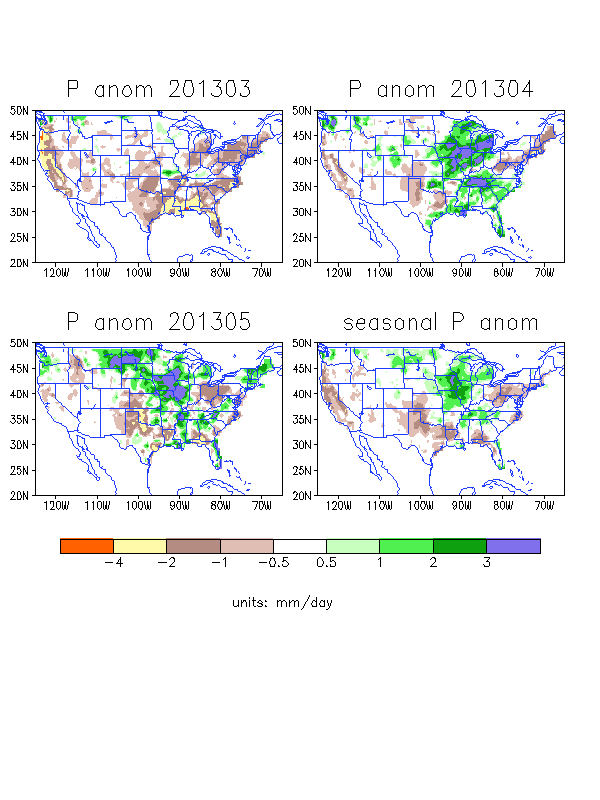 High lights:
May  2013
  above normal rainfall over the North Central  and Midwest caused flooding 
 Texas continues to be dry and May started its raining season.
For seasonal mean,  the Northeast ,Texas and California  had below normal rainfall
18
CPC Drought briefing
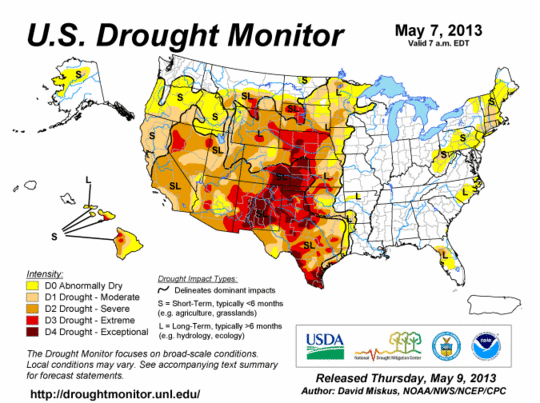 Feb 26,2013
Drought   monitor
The eastern U.S. is free from drought. 
Drought  continues over the Southern Plains, 
the  Western  States are still under drought  except  Washington  and  Montana
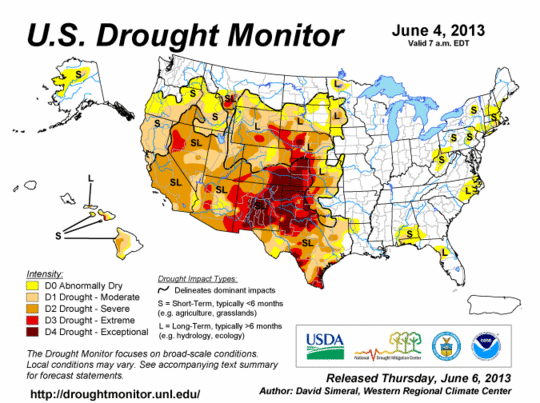 19
3. Tropical cyclones and MJO
20
850-hPa Zonal Wind Anomalies (m s-1)
Westerly anomalies (orange/red shading) represent anomalous west-to-east flow
Easterly anomalies (blue shading) represent anomalous east-to-west flow
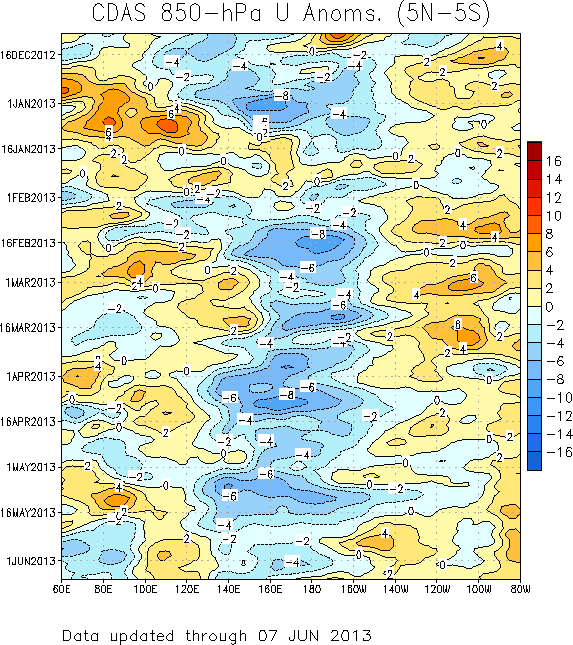 Westward propagation (dashed/solid lines sloping down and to the left) of anomalies during early December were primarily due to equatorial Rossby wave activity as the MJO was then generally weak.

During late December the MJO strengthened (alternating dotted/dashed lines). 

During March and early April, anomalies indicate signs of being influenced by equatorial Rossby wave activity with less eastward propagation evident.

The MJO strengthened during early May with eastward propagation of low-level wind anomalies noted.  More recently, other sub-seasonal modes have limited eastward propagation.
Time
Longitude
CPC  MJO briefing
Outgoing Longwave Radiation (OLR) 
Anomalies (7.5°S-7.5°N)
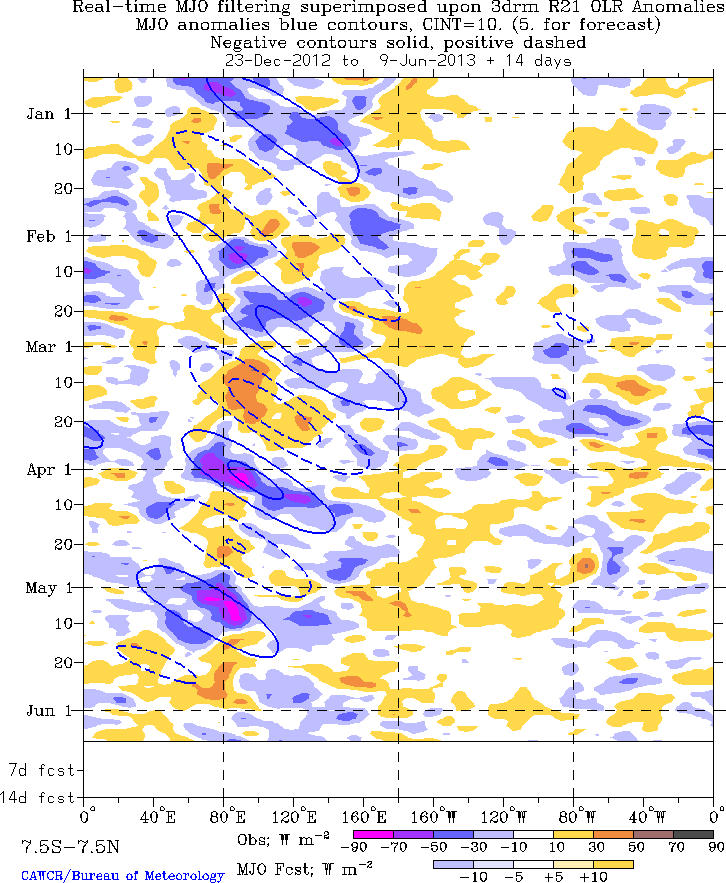 Drier-than-normal conditions, positive OLR anomalies (yellow/red shading) 
Wetter-than-normal conditions, negative OLR anomalies (blue shading)
(Courtesy of CAWCR Australia Bureau of Meteorology)
The MJO was a dominant mode of variability across the Tropics from January into March as indicated by the alternating dashed and dotted lines.
Near the end of March, the anomalies show signs of influence from other modes of tropical variability. However, MJO activity reemerged in early April across the Indian Ocean.
During early May, OLR decreased significantly (stronger negative anomalies) across the Indian Ocean. The MJO signal broke down during the middle of the month and remains fairly weak, with other modes of variability influencing the pattern.
Time
Longitude
CPC  MJO briefing
OLR Anomalies – Past 30 days
Drier-than-normal conditions, positive OLR anomalies (yellow/red shading) 
Wetter-than-normal conditions, negative OLR anomalies (blue shading)
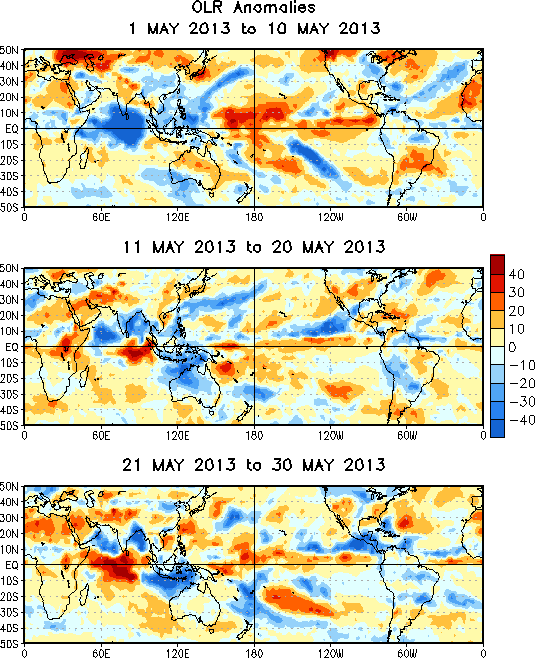 During early May, convection rapidly developed across the Indian Ocean, while the west-central Pacific experienced suppressed convection.



During mid-May, the OLR field became less coherent with generally enhanced convection north of the Equator across the Indian Ocean and Maritime Continent. Convection also increased in parts of the East Pacific due to a northward displaced ITCZ


Most recently in late May, the OLR field has remained incoherent with respect to the MJO. A convective dipole across the Indian Ocean and anomalous convection across Central America appear to be the dominant features.
CPC  MJO briefing
2013 Hurricane/Tropical Data for Southern Indian Ocean
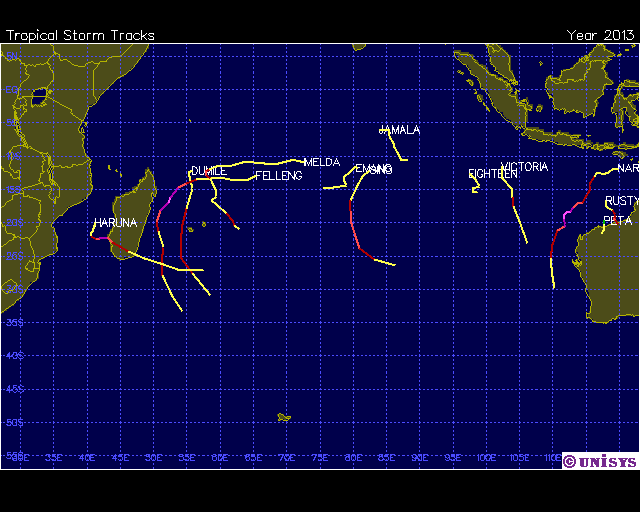 MJO event
2013 Hurricane/Tropical Data for Northern Indian Ocean
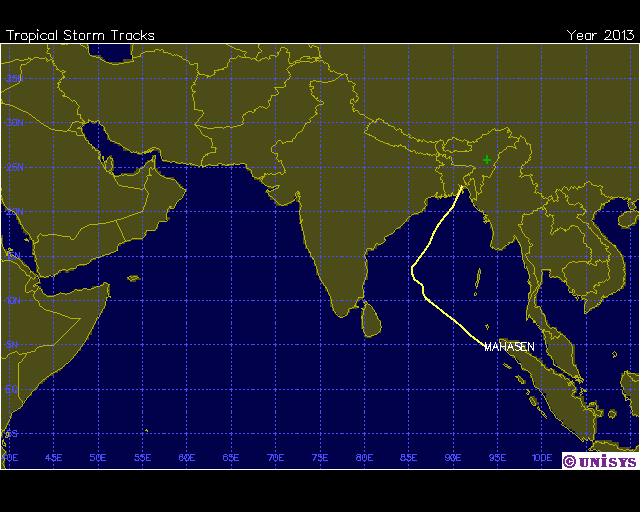 Initiated by the MJO event?
2013 Hurricane/Tropical Data for Eastern Pacific
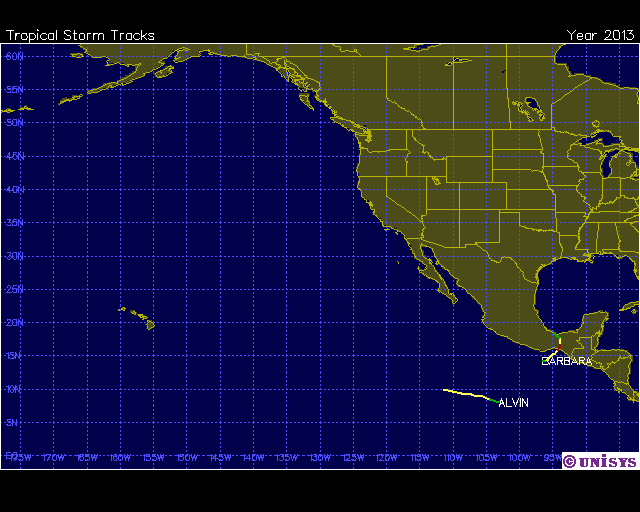 5. CPC Forecast verification
27
May 2013 T2m
Observation
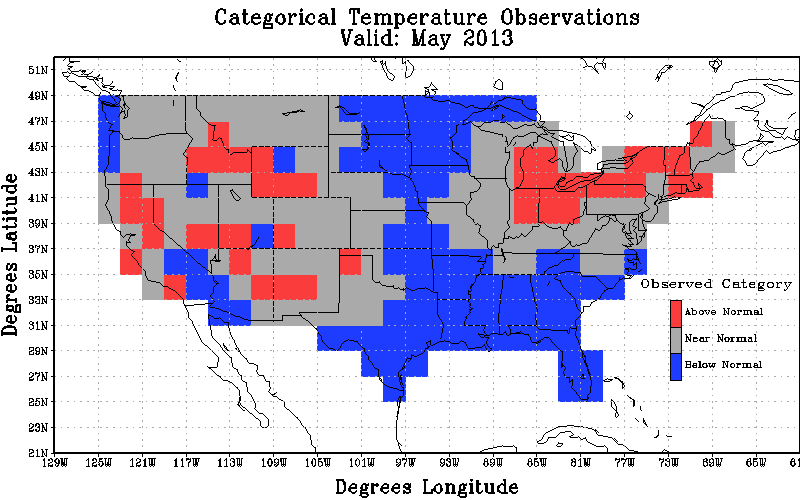 Original Forecast
Revised Forecast
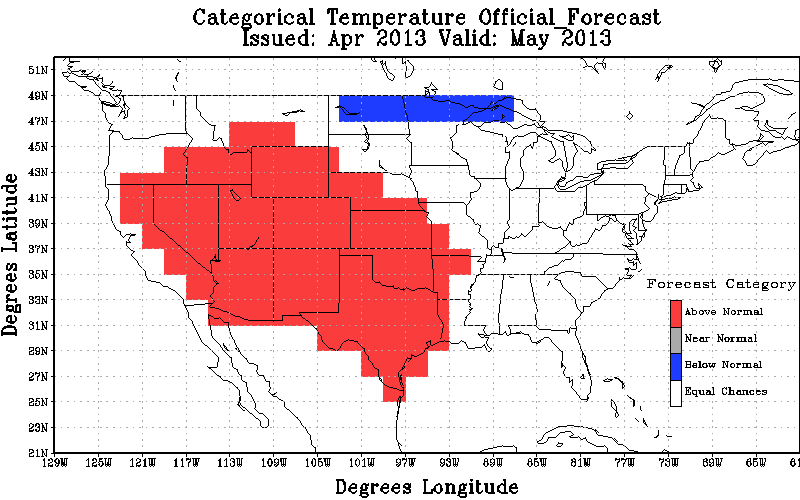 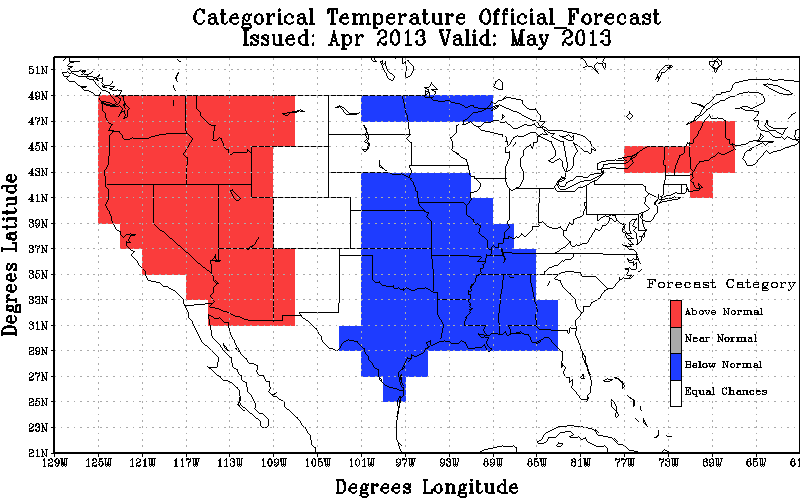 Heidke Skill Scores : non-EC: 23.90 All: 14.01 % coverage non-EC: 58.62
Heidke Skill Scores : Non-EC: -10.38All: -4.74% coverage non-EC: 45.69
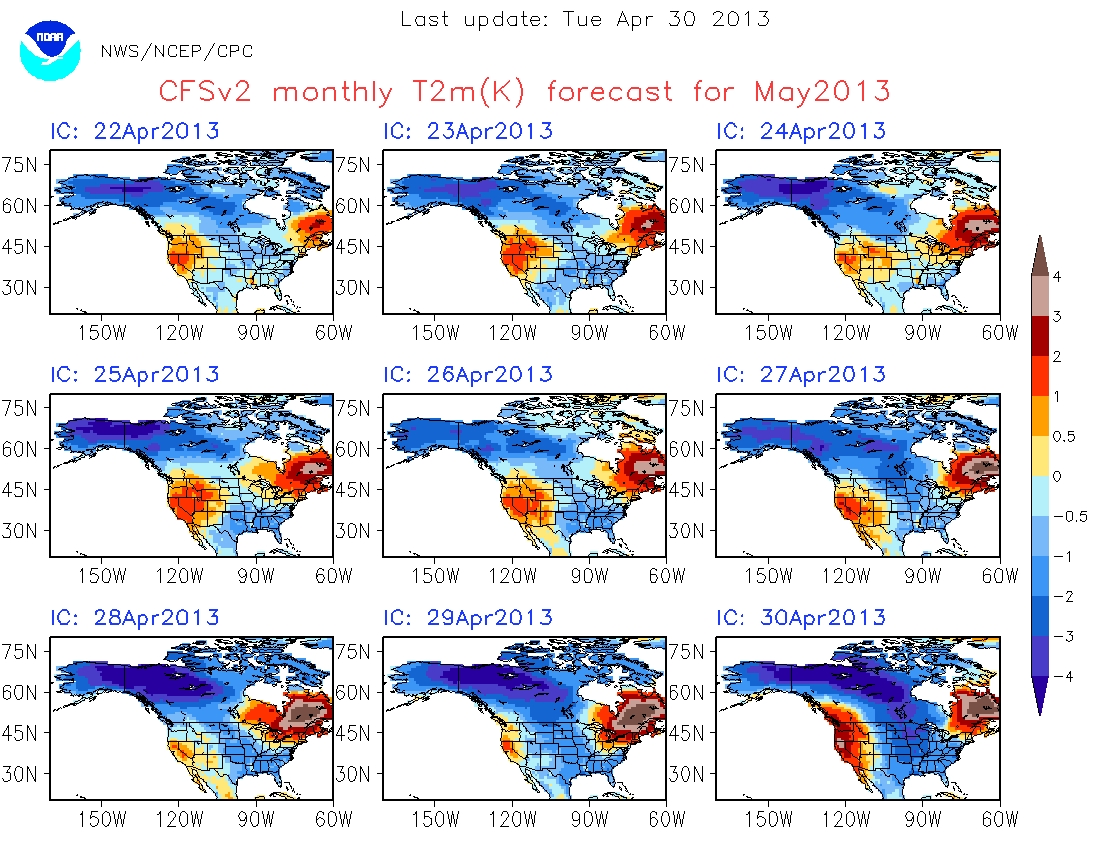 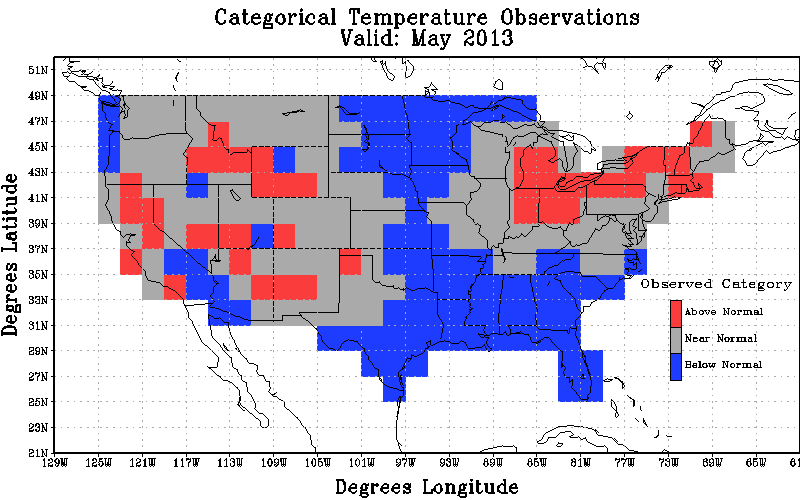 http://www.cpc.ncep.noaa.gov/products/people/mchen/CFSv2FCST/monthly/images/summaryCFSv2.NaT2m.201305.gif
May 2013 precipitation
Observation
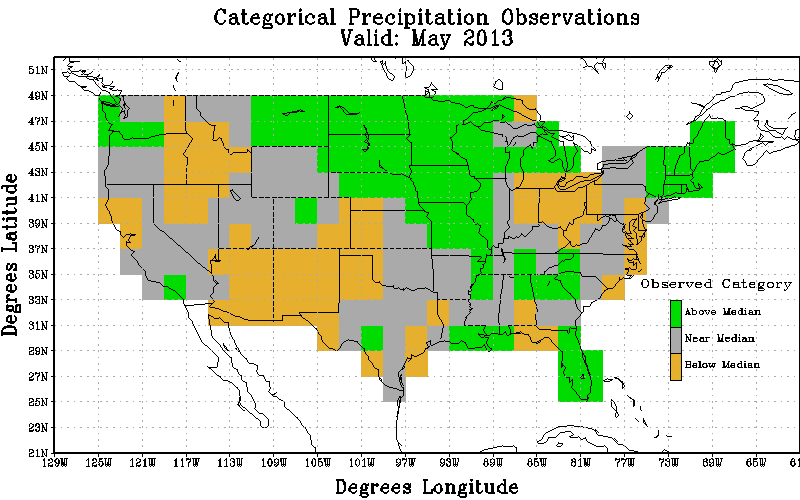 Original Forecast
Revised Forecast
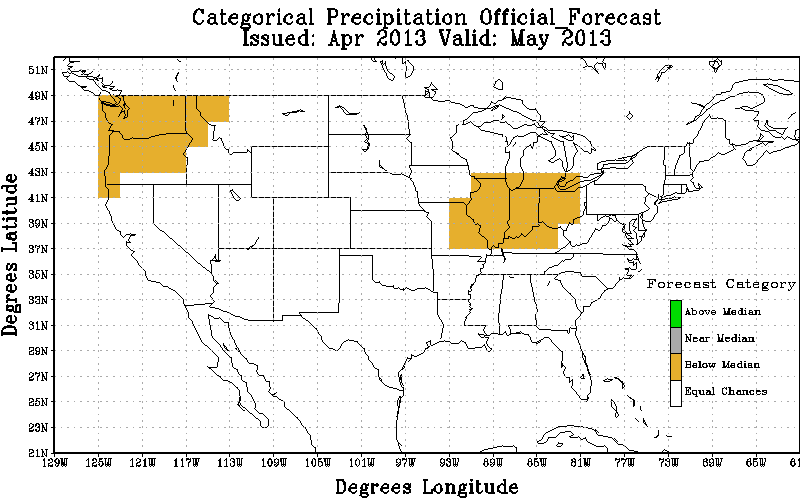 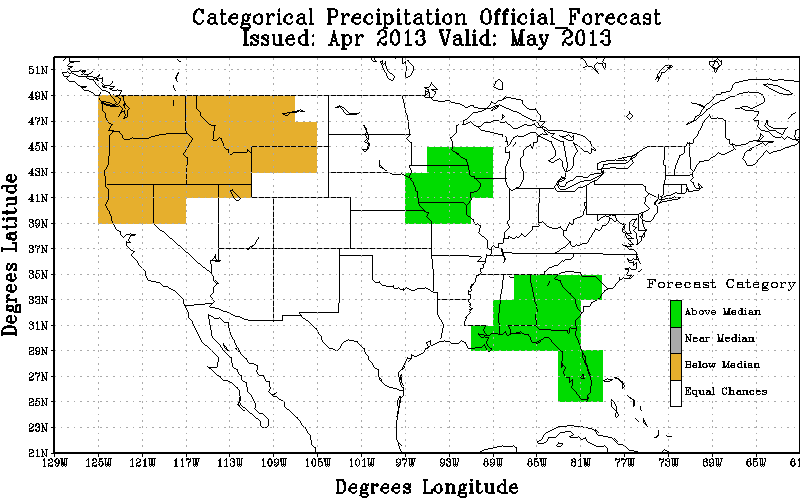 Heidke Skill Scores : non-EC: 26.12 All: 7.54 % coverage non-EC: 28.88
Heidke Skill Scores : Non-EC: -3.13All: -0.43 % coverage non-EC: 13.79
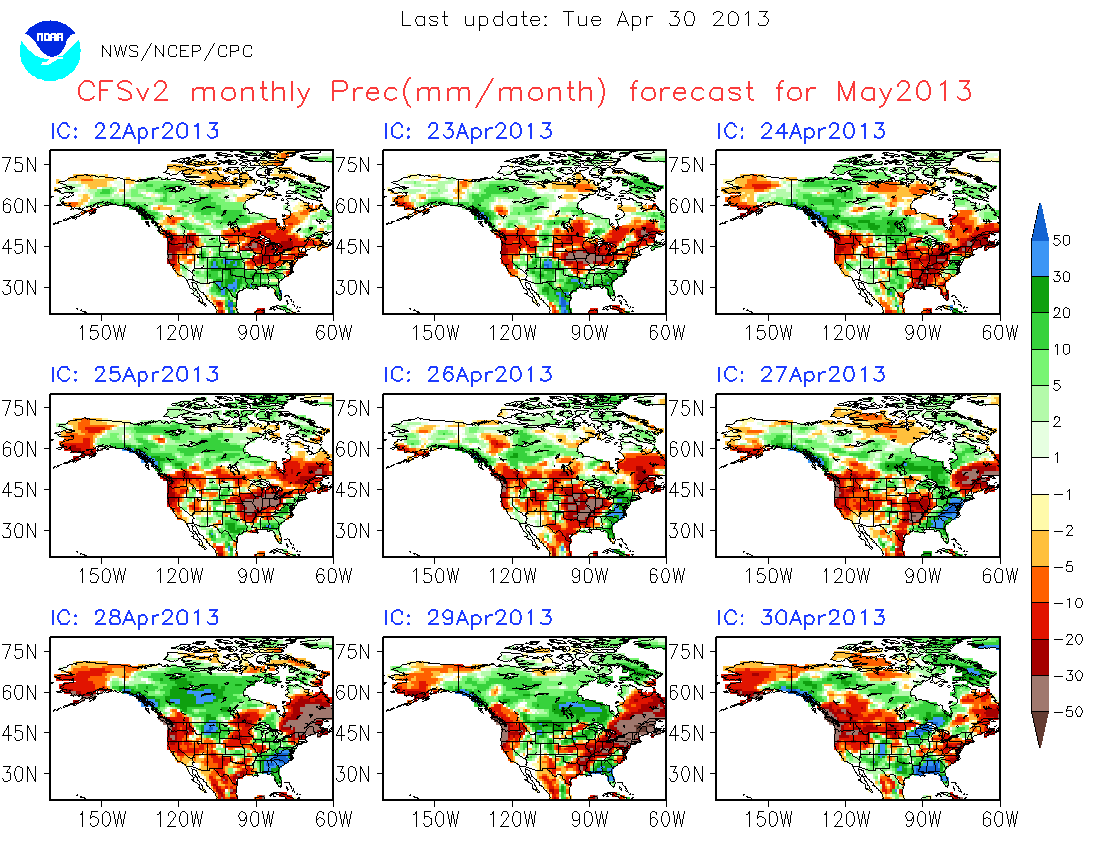 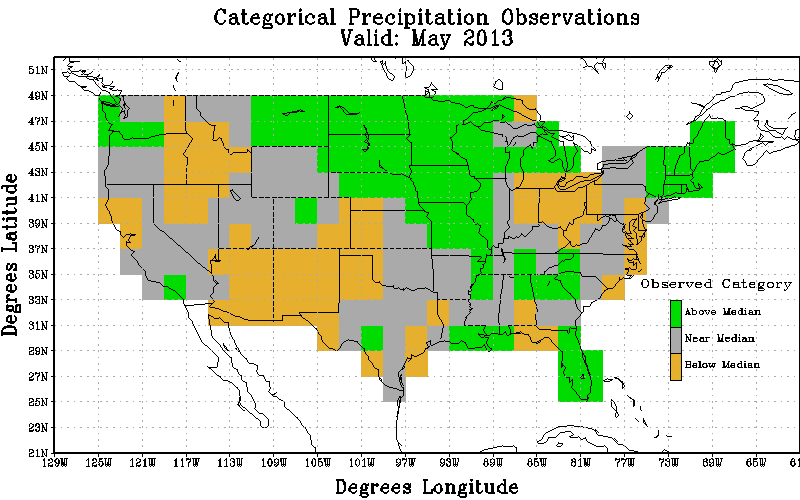 http://www.cpc.ncep.noaa.gov/products/people/mchen/CFSv2FCST/monthly/images/summaryCFSv2.NaT2m.201303.gif
MAM 2013 T2m
MAM 2013 precipitation
Observation
Observation
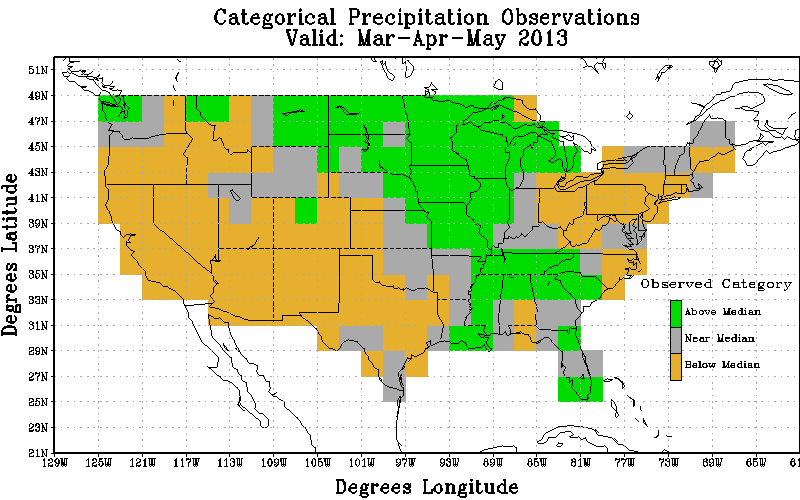 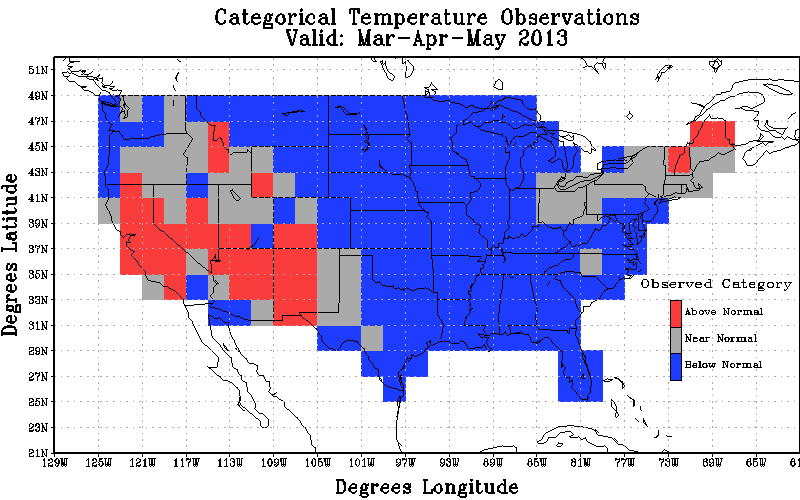 Official Forecast
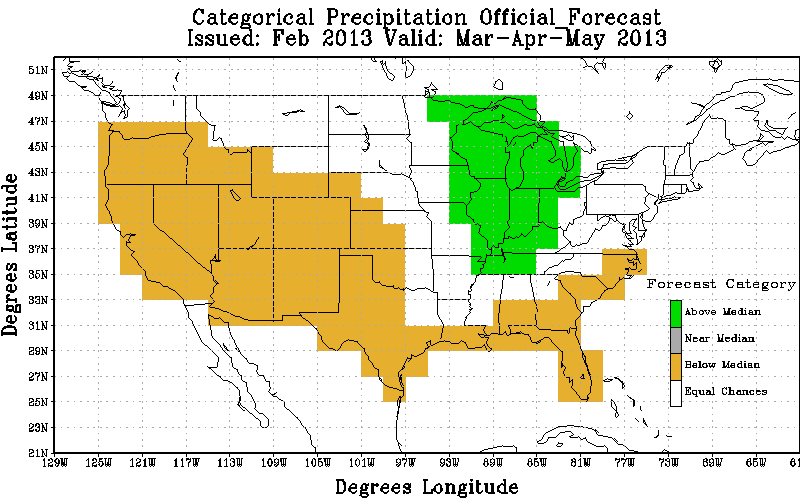 Official Forecast
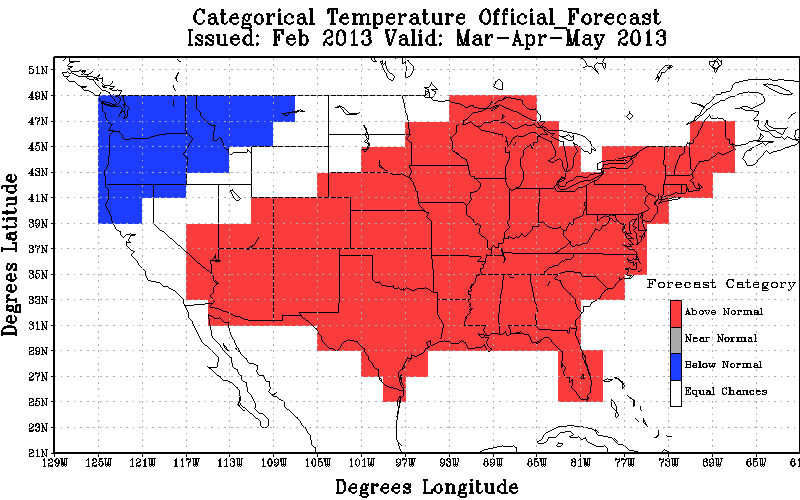 Heidke Skill Scores : non-EC: -204.48All: -24.47% coverage non-EC: 83.62
Heidke Skill Scores : non-EC: 58.45All: 37.28% coverage non-EC: 63.79
MAM 2013 T2m
Observation
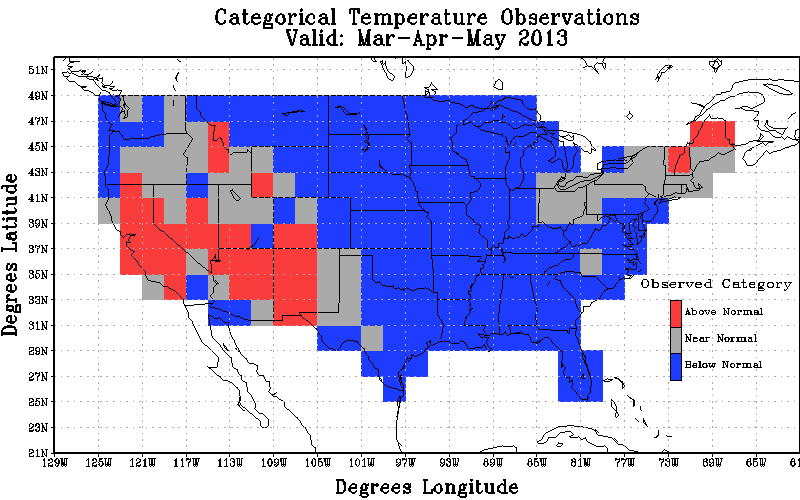 Official Forecast
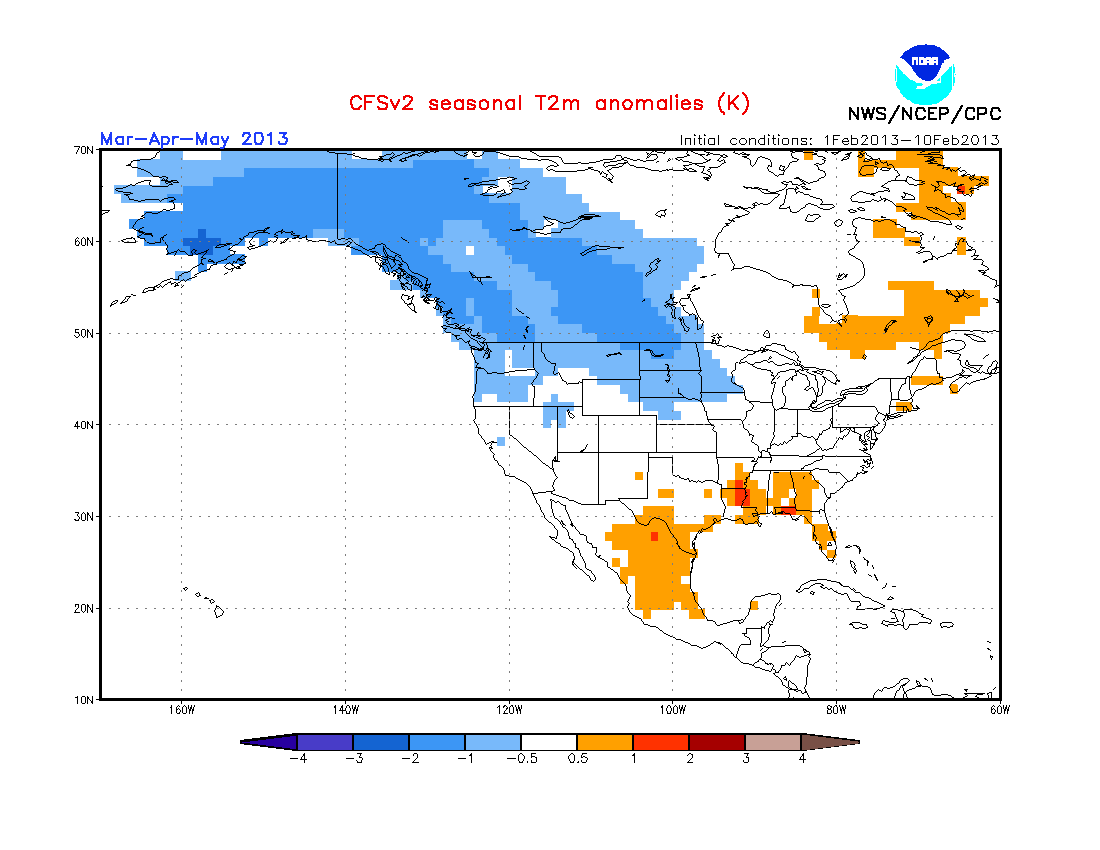 CFSv2 from Feb 1-10, 2012
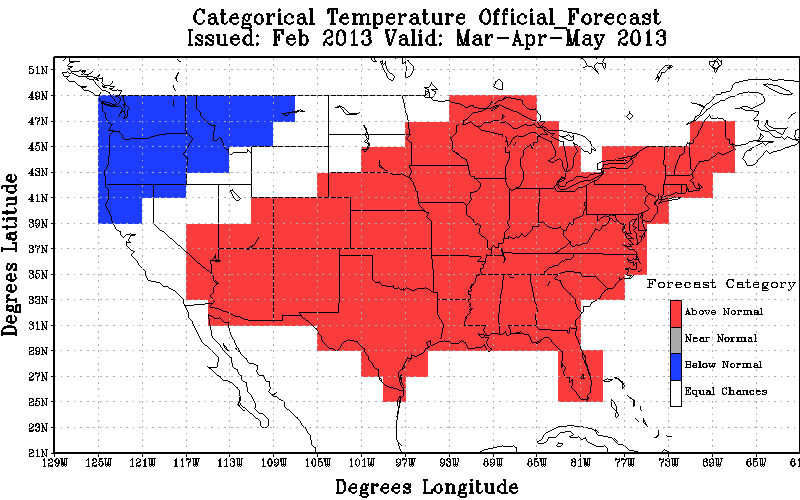 Heidke Skill Scores : non-EC: -204.48All: -24.47% coverage non-EC: 83.62
MAM 2013 precipitation
Observation
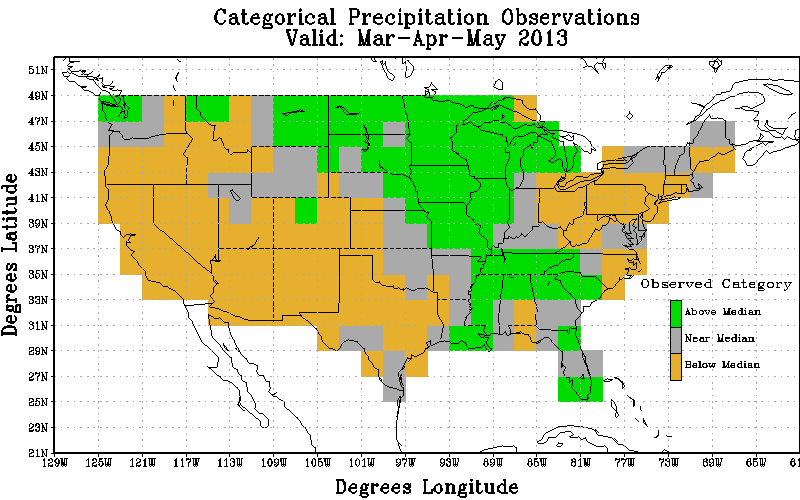 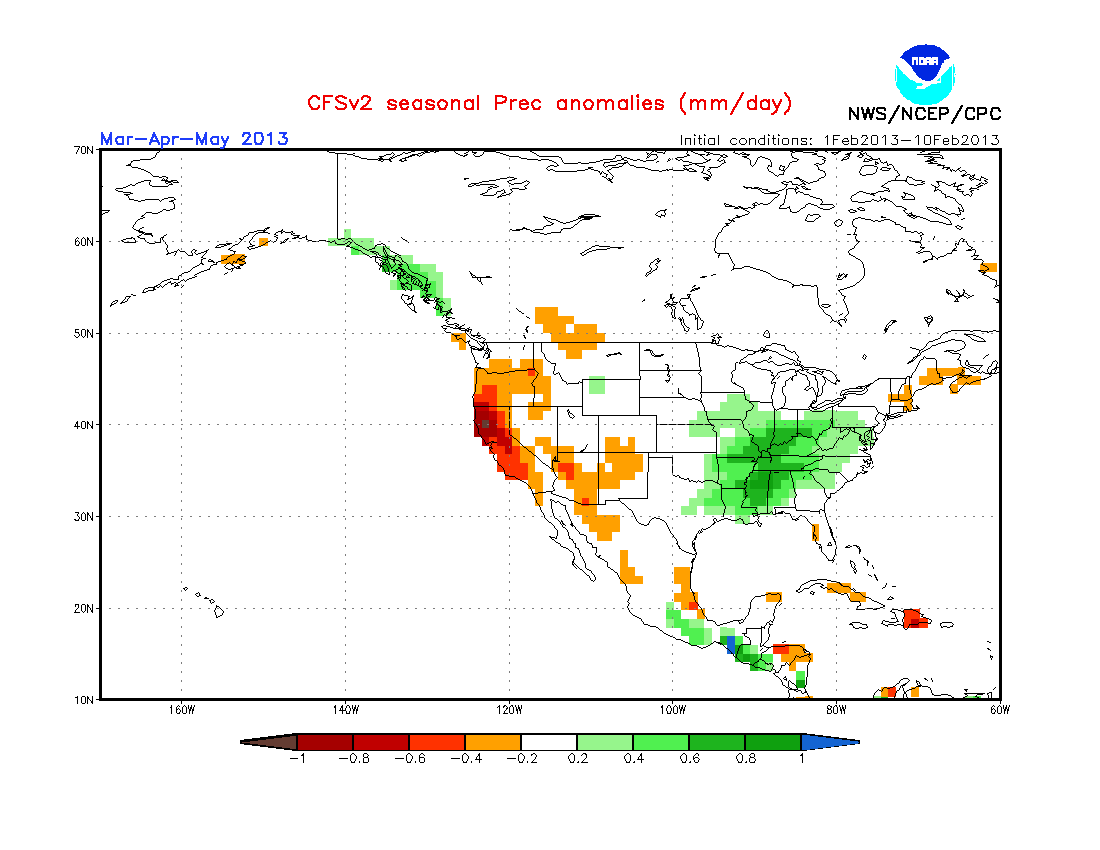 Official Forecast
CFSv2 from Feb1-10, 2012
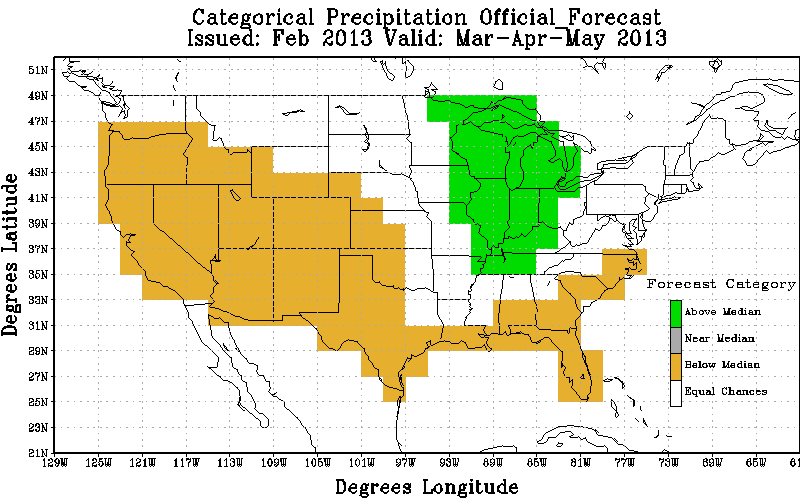 Heidke Skill Scores : non-EC: 58.45All: 37.28% coverage non-EC: 63.79
6. ENSO forecast
35
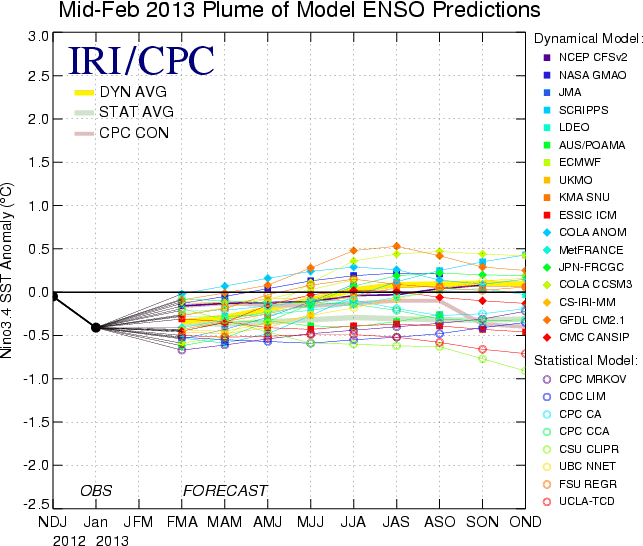 CFSv2
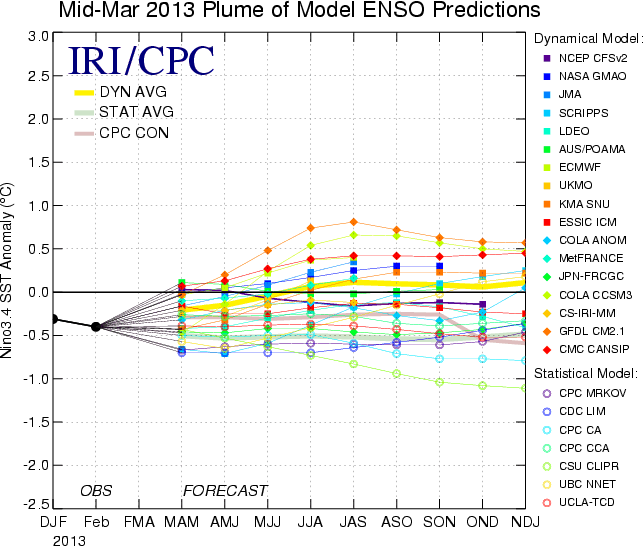 CFSv2
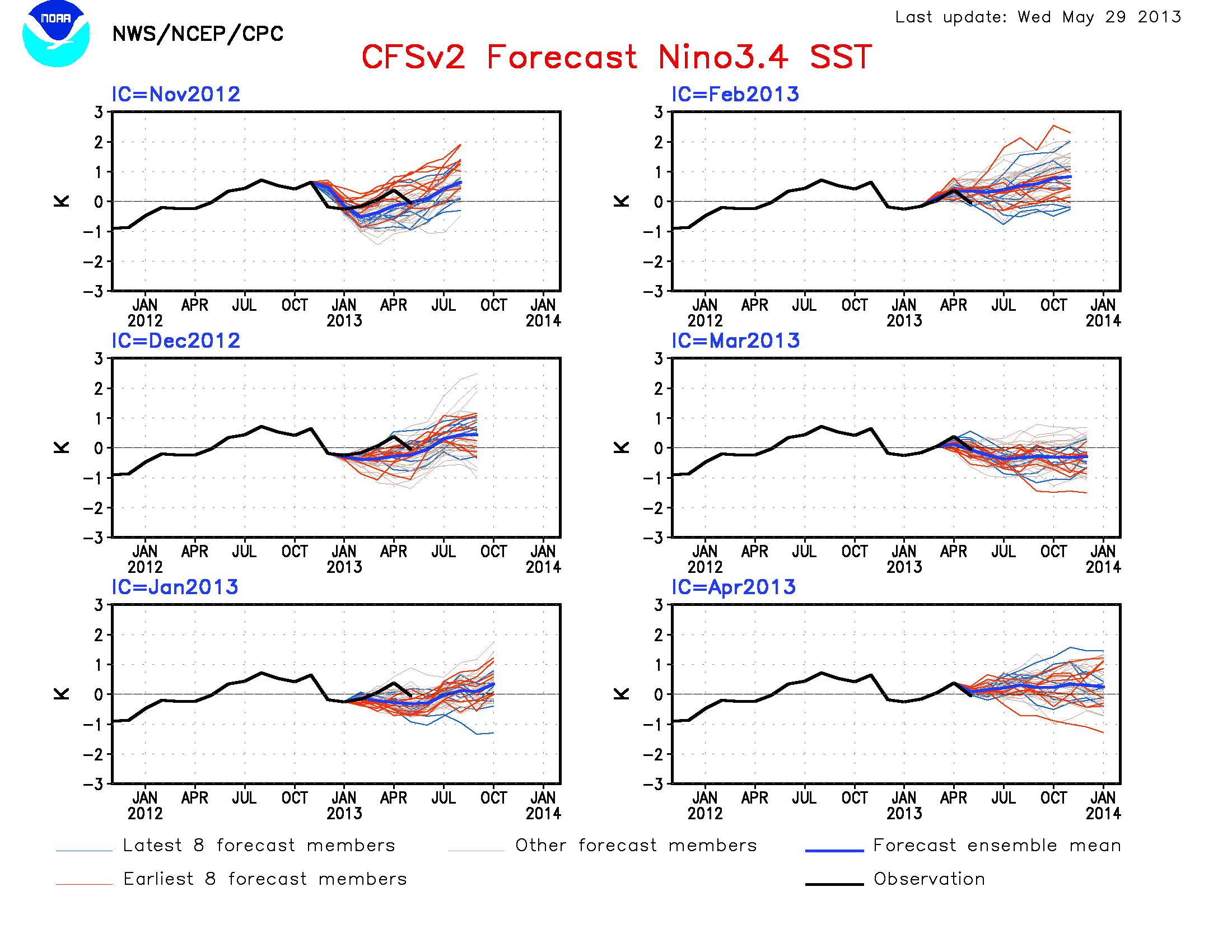 38
Courtesy Mingyue Chen
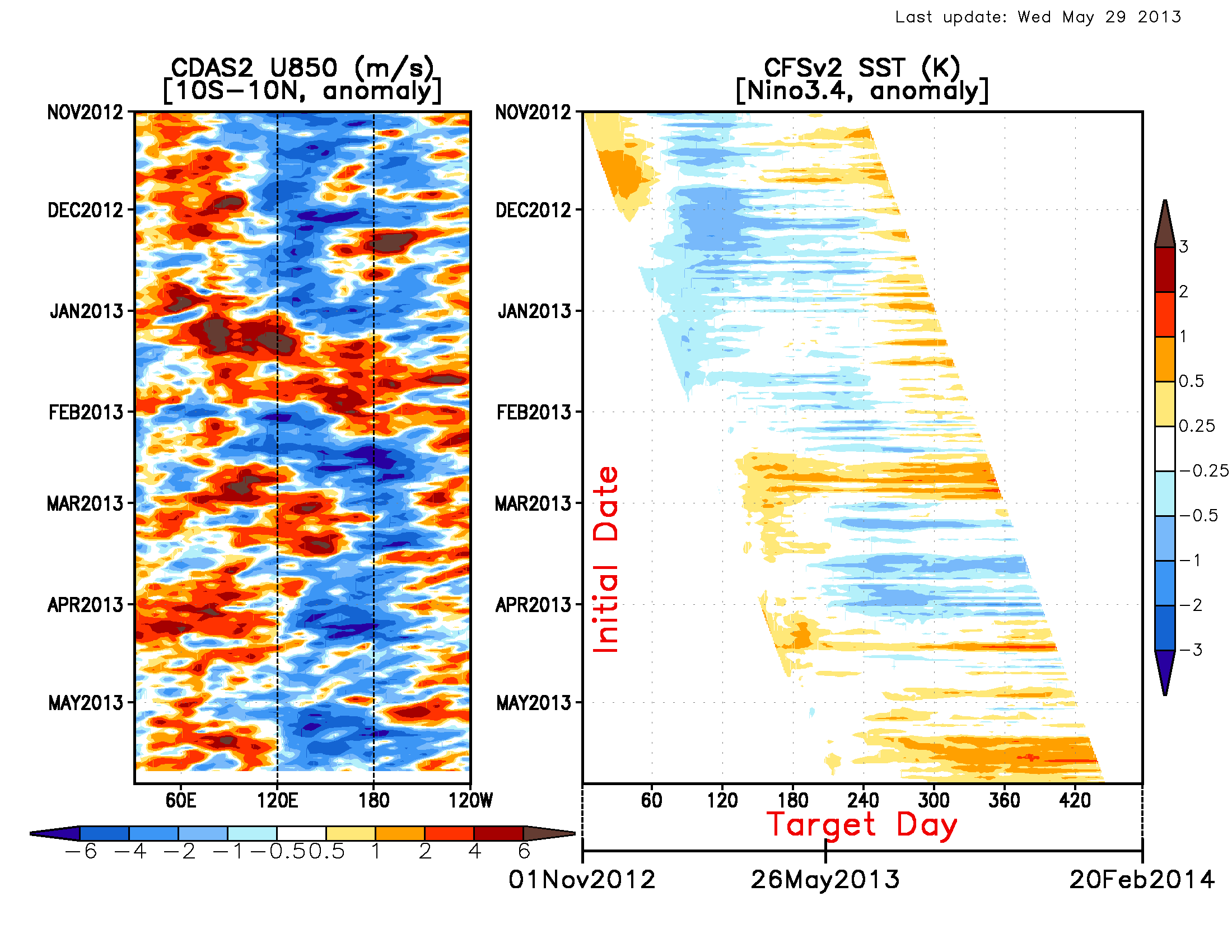 39
Courtesy Mingyue Chen
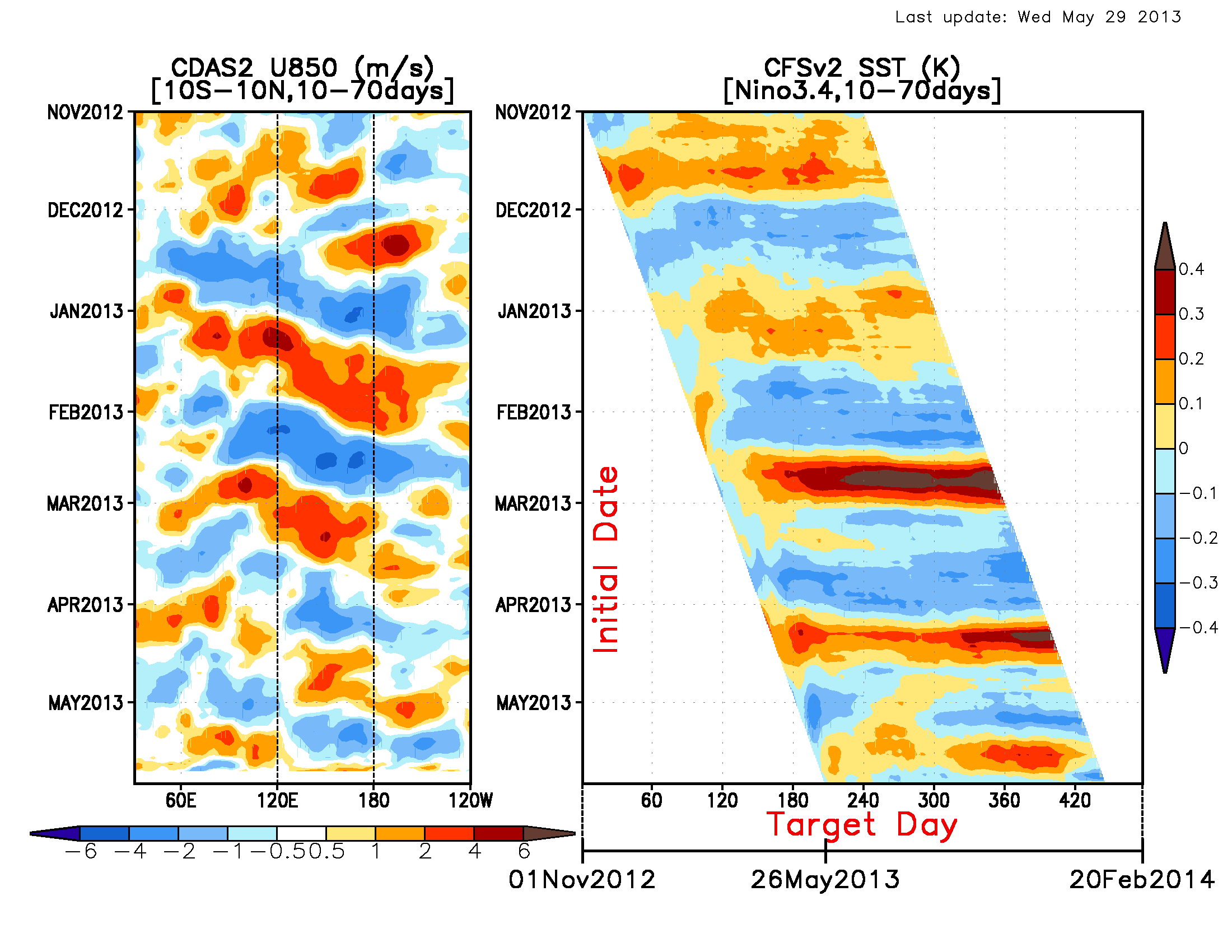 Intraseasonally filtered anomaly with respect to initial time
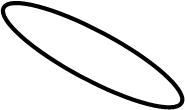 40
Courtesy Mingyue Chen